ИНФОРМАЦИЯ 
(ежеквартальная справка)
о результатах работы с обращениями граждан
 в Министерстве науки 
и высшего образования Российской Федерации 

в IV квартале 2021 г.
СОДЕРЖАНИЕ
2
I. ОБЩИЕ СВЕДЕНИЯ
II. ВЕДОМСТВЕННАЯ     ПРИНАДЛЕЖНОСТЬ
4
5
III. ОБЗОР ТЕМАТИКИ ОБРАЩЕНИЙ ГРАЖДАН
IV. МЕРЫ, НАПРАВЛЕННЫЕ НА УЛУЧШЕНИЕ КАЧЕСТВА РАБОТЫ С ОБРАЩЕНИЯМИ ГРАЖДАН
8
Информация о результатах работы с обращениями граждан за IV квартал 2021 год | 1
I. ОБЩИЕ СВЕДЕНИЯ
В период с 1 октября по 31 декабря 2021 года в Министерство науки и высшего образования Российской Федерации поступило:
7117
обращений граждан и объединений граждан
33
6508
79
497
Предложения
(0,5%)
«Не-обращения»: благодарности, приглашения, поздравления
(1%)
Заявления
(91,5%)
Жалобы
(7%)
Тип повторности:
Тип автора:
7022
7105
12
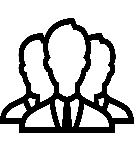 Индивидуальное
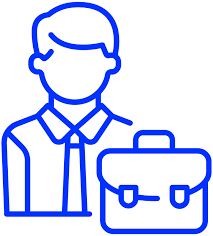 Юридическое лицо (0,2%)
Физическое лицо (99,8%)
83
Коллективное
Информация о результатах работы с обращениями граждан за IV квартал  2021 год | 2
I. ОБЩИЕ СВЕДЕНИЯ
Источники поступления обращений
В форме электронного документа:
5900
2834
1222
1797
47
Официальный сайт
Электронная почта Минобрнауки России
Информационный канал ViPNet
МЭДО
Информация о результатах работы с обращениями граждан за IV квартал  2021 год | 3
II. ВЕДОМСТВЕННАЯ ПРИНАДЛЕЖНОСТЬ
89%
6337 из 7117 обращений поступило по вопросам, 
отнесенным к компетенции Минобрнауки России
Иные обращения направлены по компетенции:
Информация о результатах работы с обращениями граждан за IV квартал 2021 год | 4
III. ОБЗОР ТЕМАТИКИ ОБРАЩЕНИЙ ГРАЖДАН
Обзор тематики обращений граждан, юридических лиц и общественных объединений за период с 1 октября по 31 декабря 2021 г. :
Информация о результатах работы с обращениями граждан за IV квартал  2021 год| 5
III. ОБЗОР ТЕМАТИКИ ОБРАЩЕНИЙ ГРАЖДАН
Информация о результатах работы с обращениями граждан за IV квартал  2021 год| 6
III. ОБЗОР ТЕМАТИКИ ОБРАЩЕНИЙ ГРАЖДАН
Информация о результатах работы с обращениями граждан за IV квартал 2021 год| 7
IV. МЕРЫ, НАПРАВЛЕННЫЕ НА УЛУЧШЕНИЕ КАЧЕСТВА РАБОТЫ С ОБРАЩЕНИЯМИ ГРАЖДАН
Административным департаментом Минобрнауки России (далее - Министерство) принимаются следующие меры, направленные на улучшение качества  работы с обращениями граждан, юридических лиц, общественных объединений (далее – обращения граждан):

Постановка обращений граждан на контроль;
Консультативная помощь структурным подразделениям Министерства и обеспечение единого порядка работы с  обращениями граждан в Министерстве;
Мониторинг хода исполнения обращений граждан и результатов их рассмотрения;
Снятие с контроля обращений граждан, на которые предоставлен объективный и всесторонний ответ в установленные сроки;
Подготовка информации о количестве обращений граждан, установленный срок для рассмотрения которых истекает (еженедельно), и направление ее в структурные подразделения Министерства;
Подготовка информации об исполнительской дисциплине структурных подразделений  Министерства по рассмотрению обращений граждан (еженедельно);
Подготовка информации Министру науки и высшего образования Российской Федерации о состоянии исполнительской дисциплины                       по рассмотрению обращений граждан структурными подразделениями  Министерства в соответствии с установленной периодичностью;
Формирование предложений по обеспечению своевременного выполнения поручений, повышению исполнительской дисциплины, совершенствованию организации и осуществления контроля за исполнением обращений граждан.
Информация о результатах работы с обращениями граждан за IV квартал 2021 год| 8